DIga Marittima per l’Energia del Moto Ondoso
DIMEMO
CAPTURING WAVE POWER
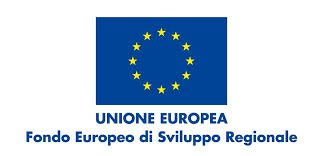 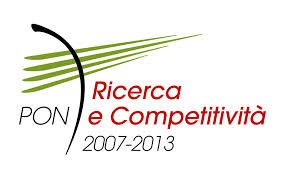 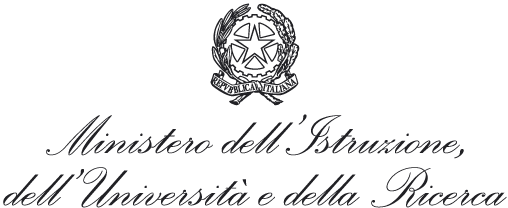 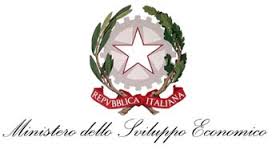 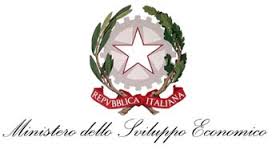 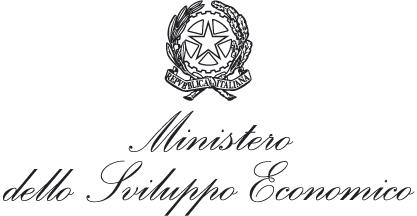 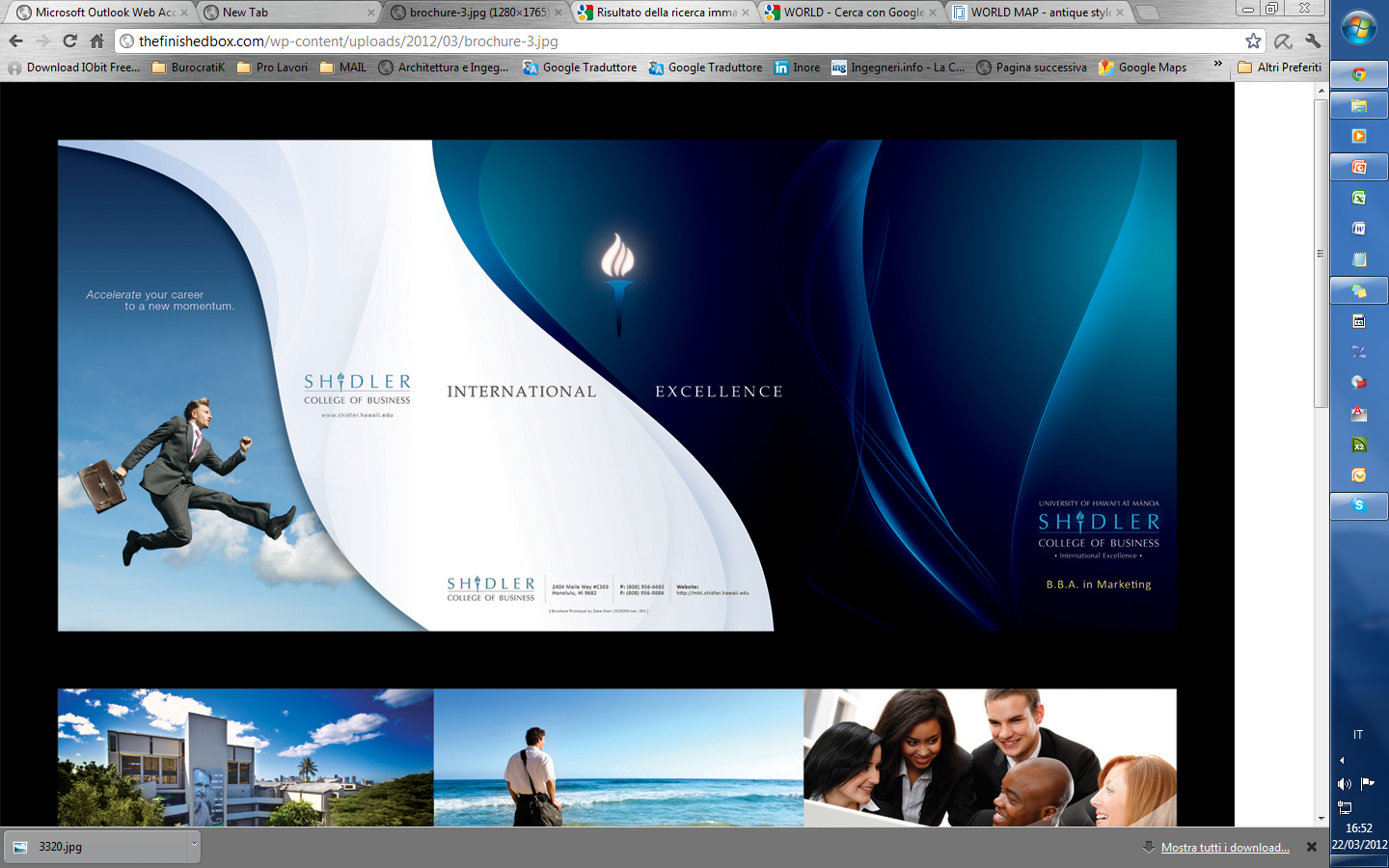 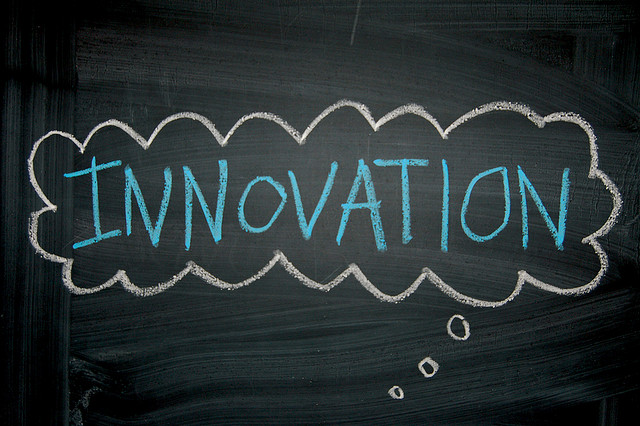 SOCIAL
Promuovere la realizzazione del primo impianto pilota al mondo di dispositivo “a tracimazione” per la conversione dell’energia da moto ondoso integrato totalmente nelle dighe marittime.
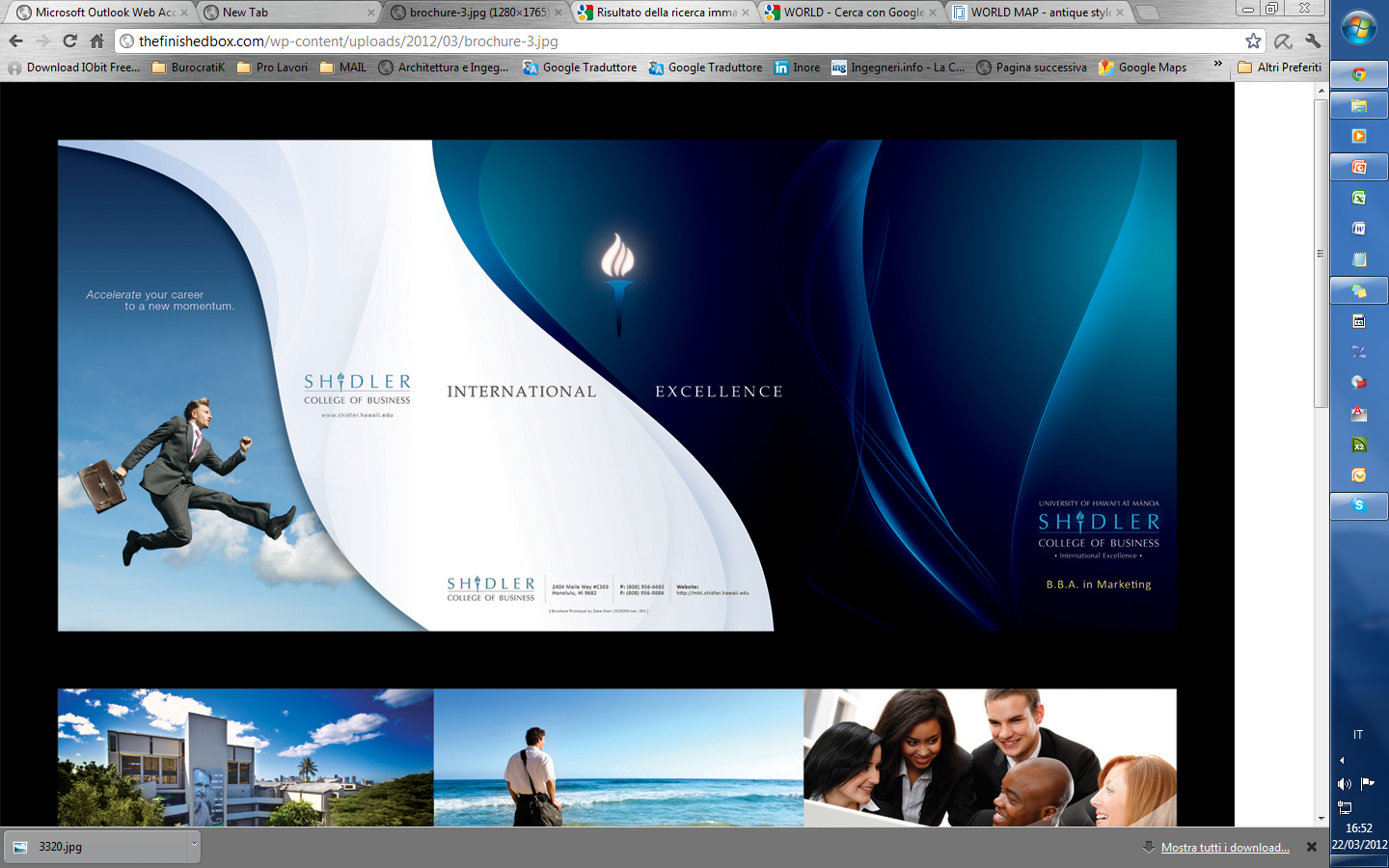 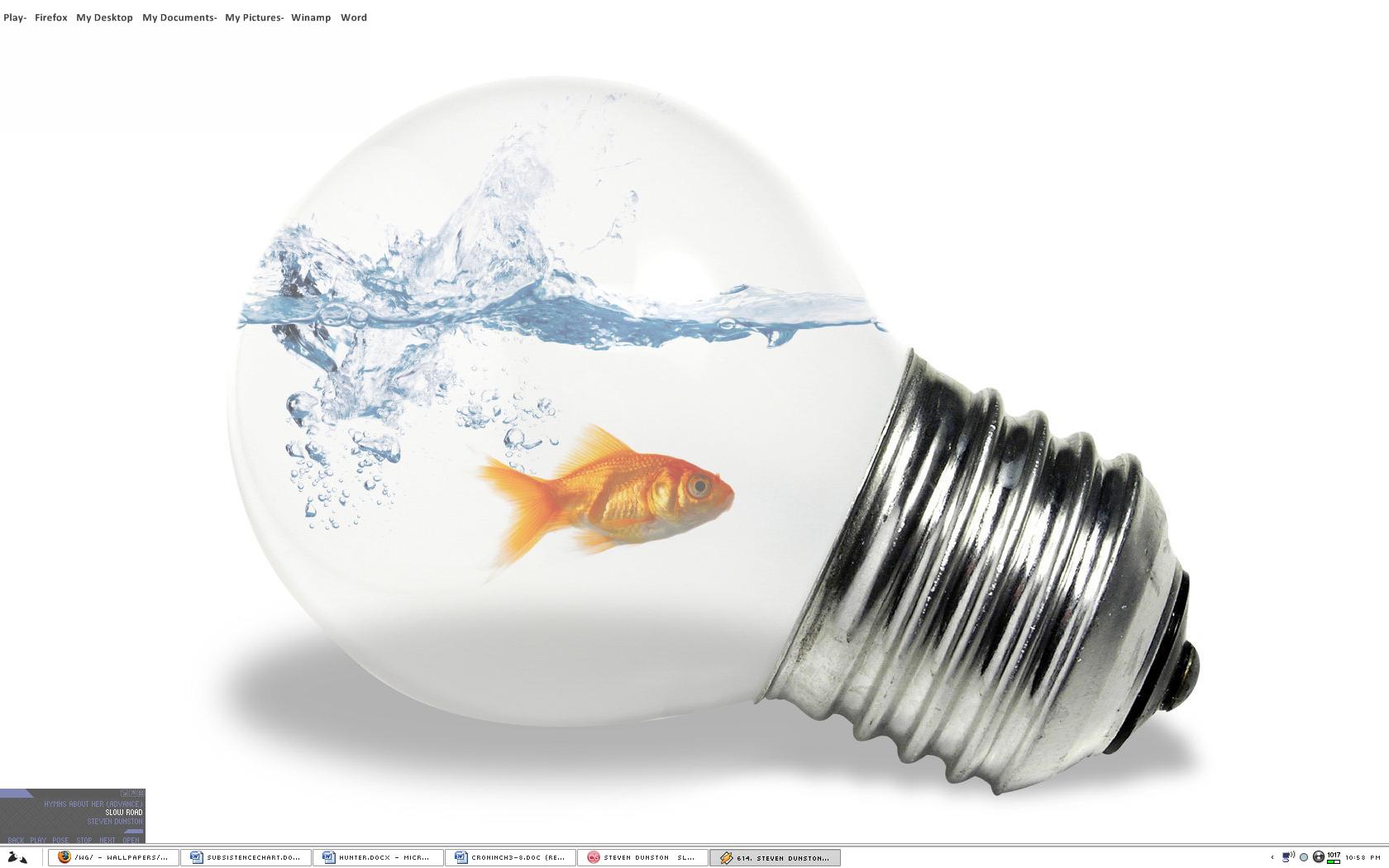 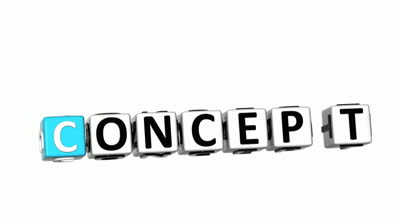 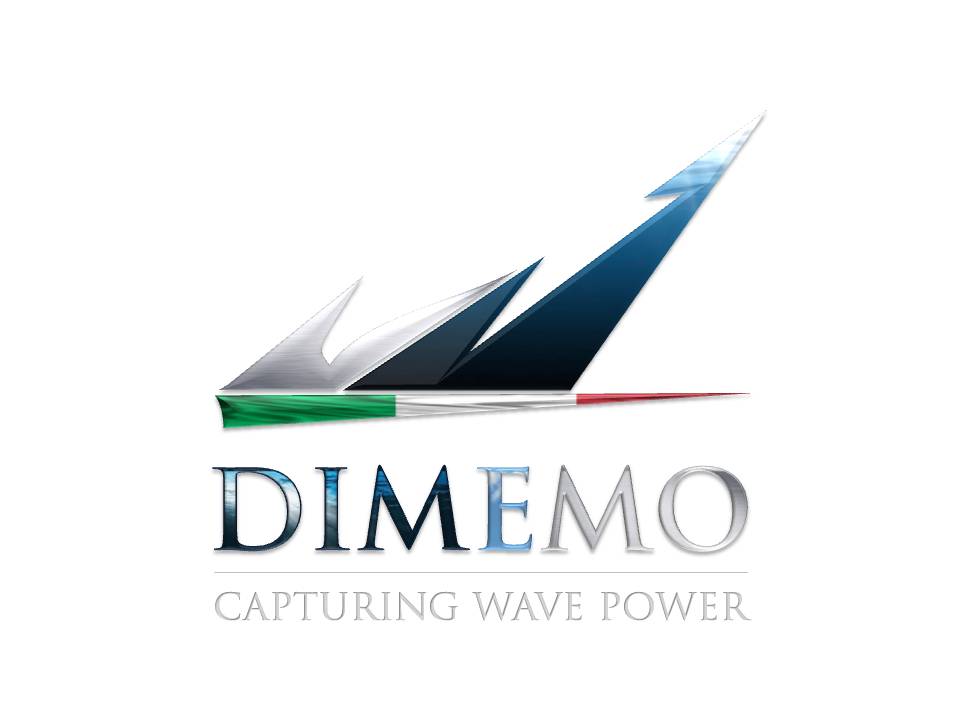 SEZIONE TIPO DI DIMEMO
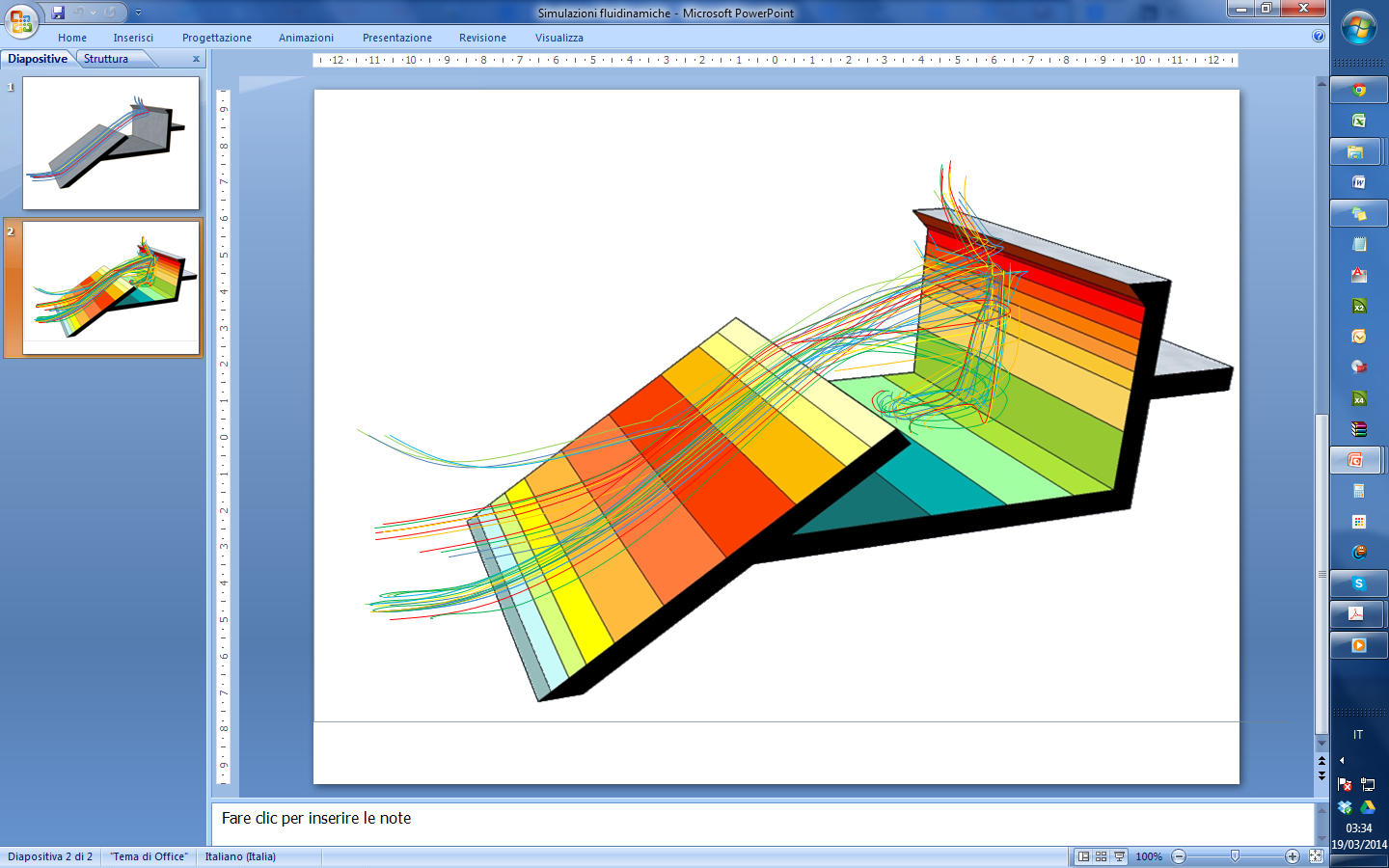 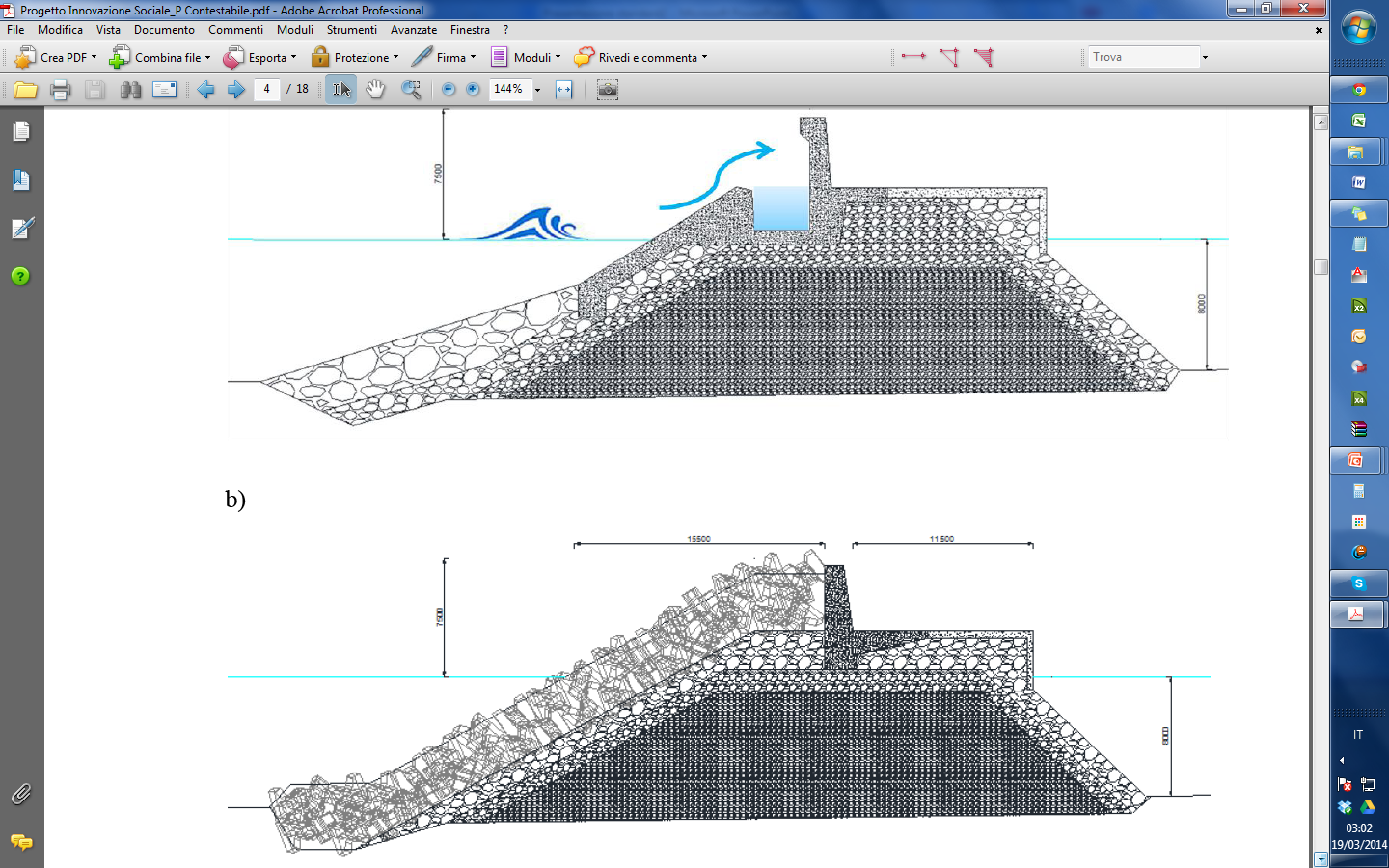 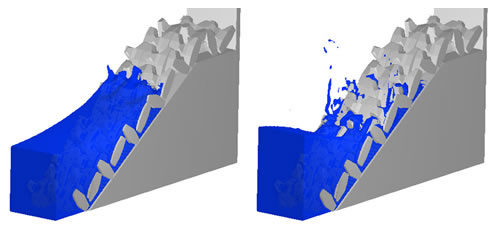 SEZIONE TRADIZIONALE
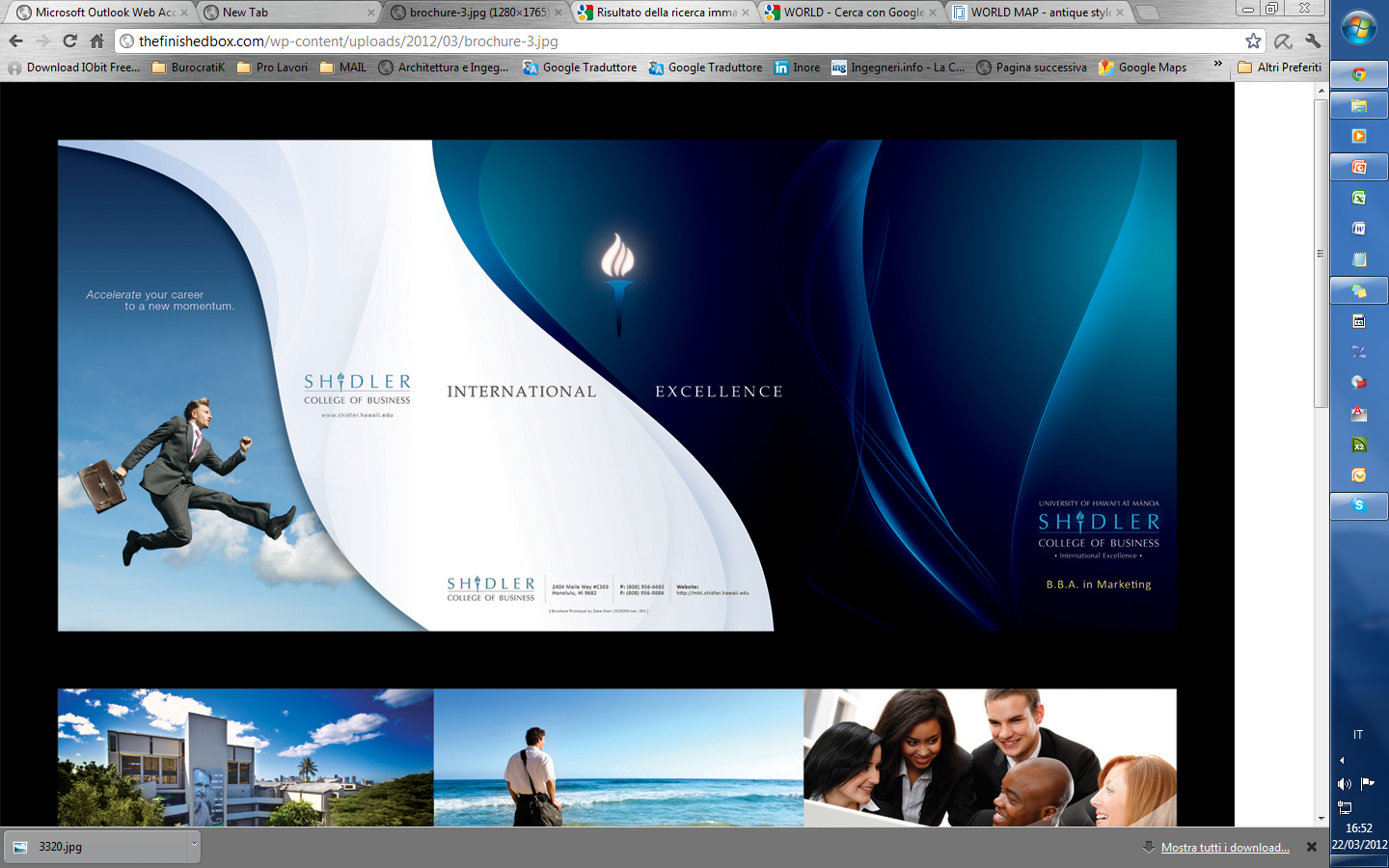 LOCALE MACCHINE
SEZIONE TIPO
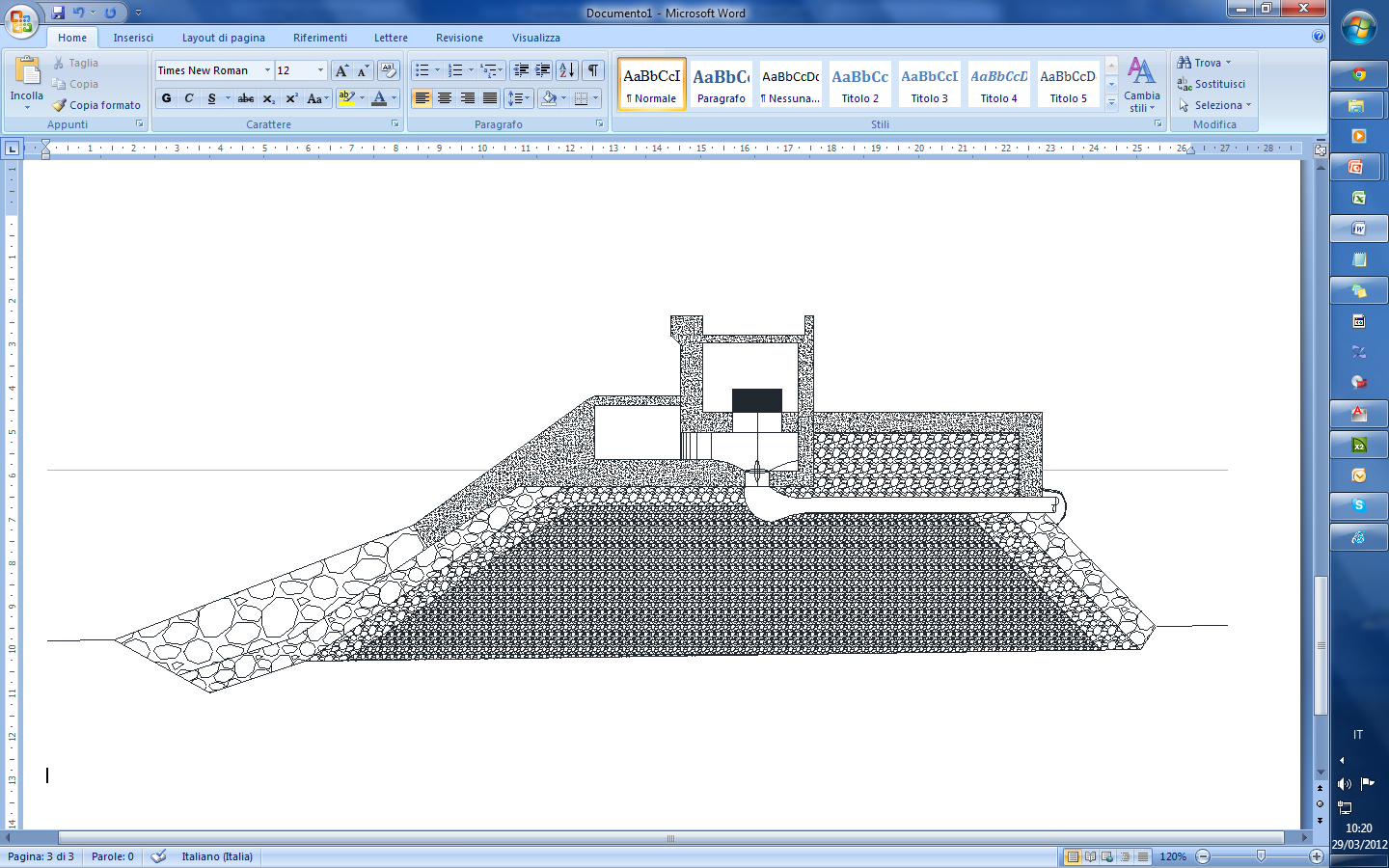 Impianti elettro-meccanici
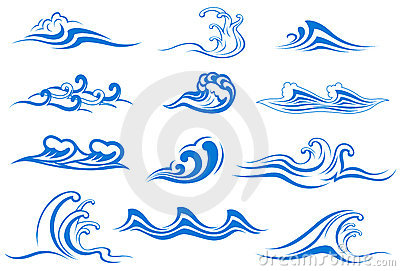 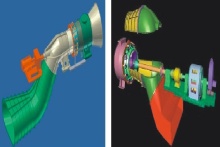 Turbina kaplan S-type
Diffusore + condotta
MAGGIORE CONTINUITÀ NELLA DISPENSA DI ENERGIA 
RIDUZIONE DRASTICA DI REGIMI TRANSITORI
 MAGGIORE VITA TECNICA DEL GENERATORE-TURBINA 
EFFICACIA GLOBALE SORPRENDENTE
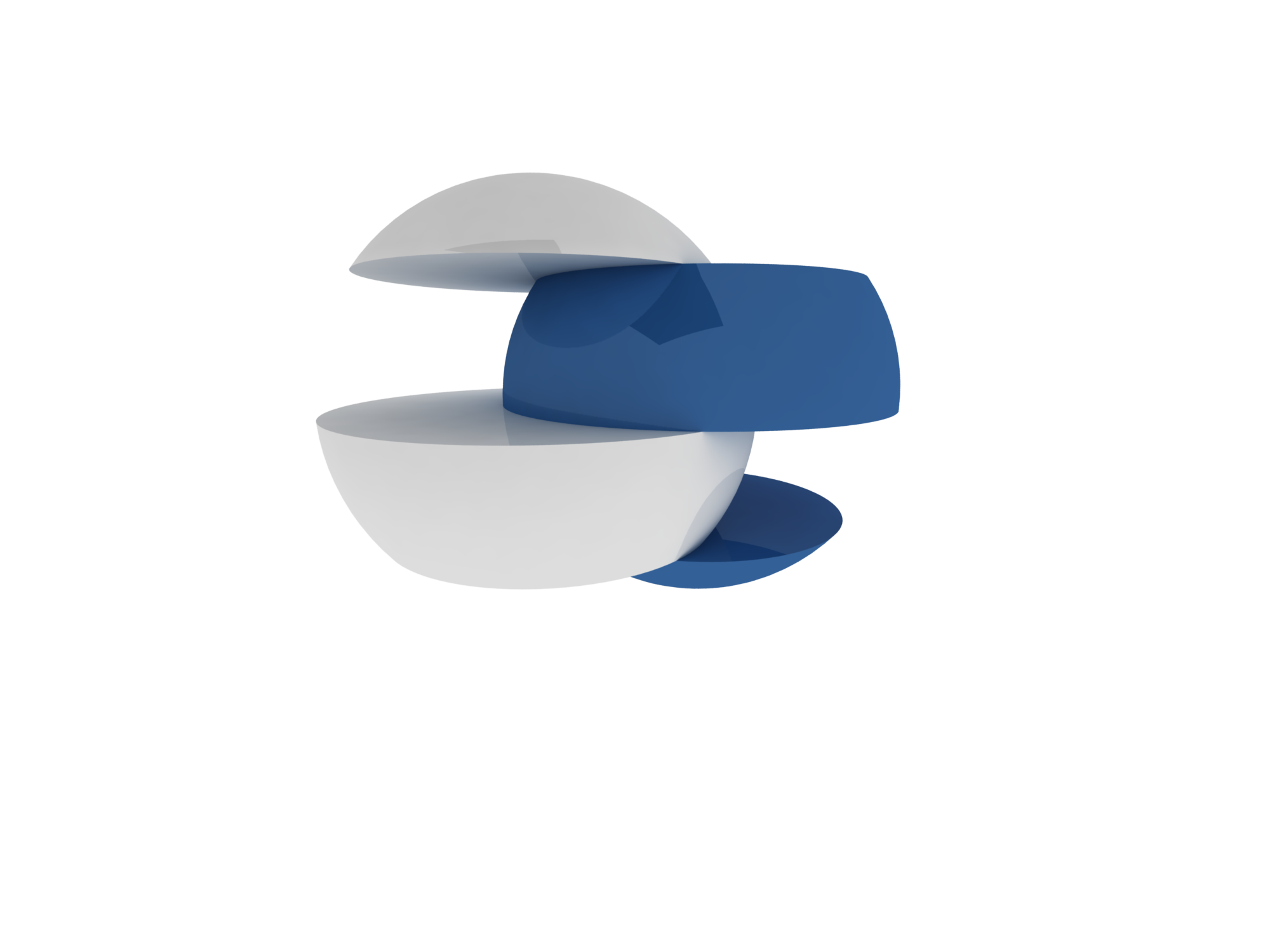 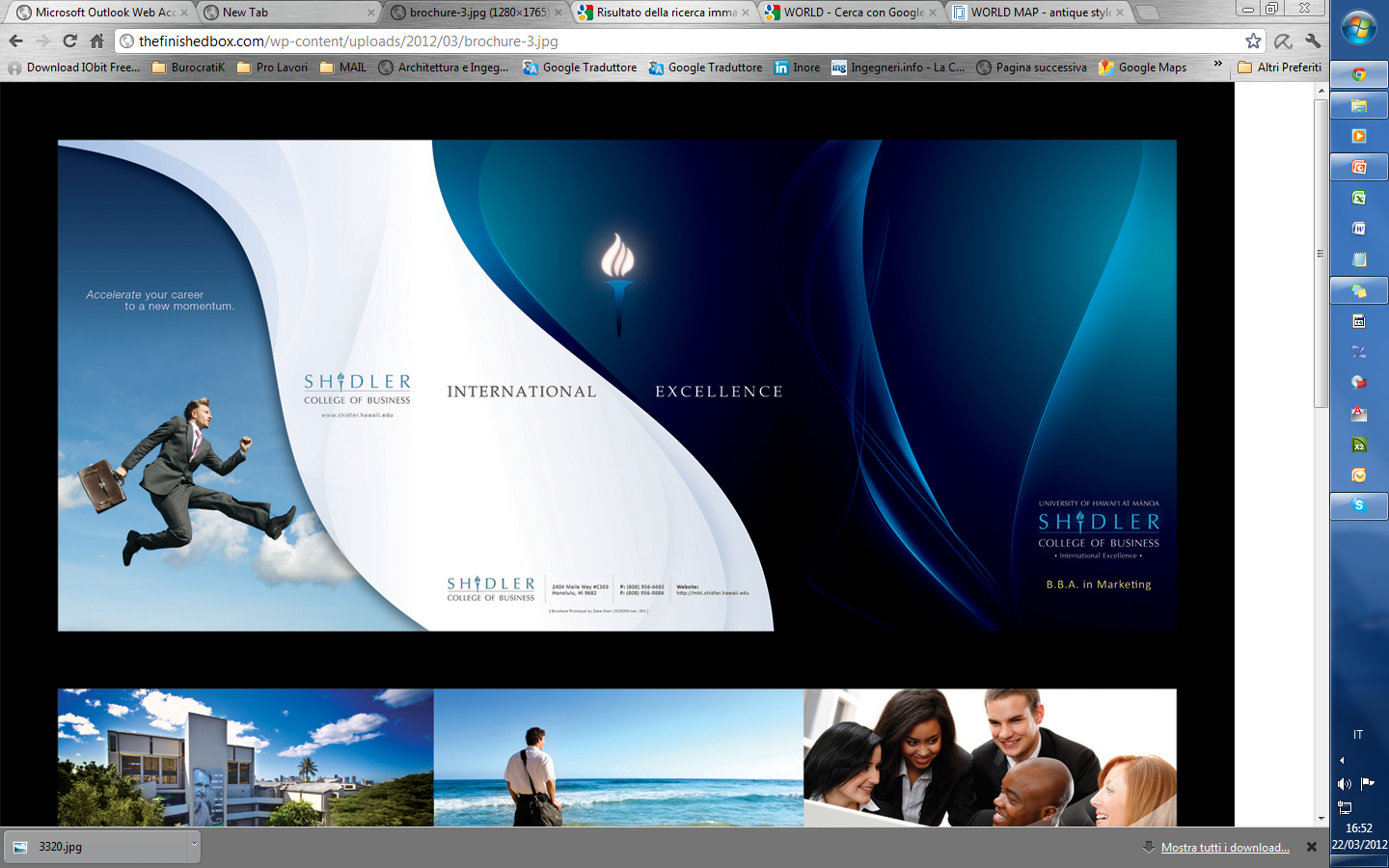 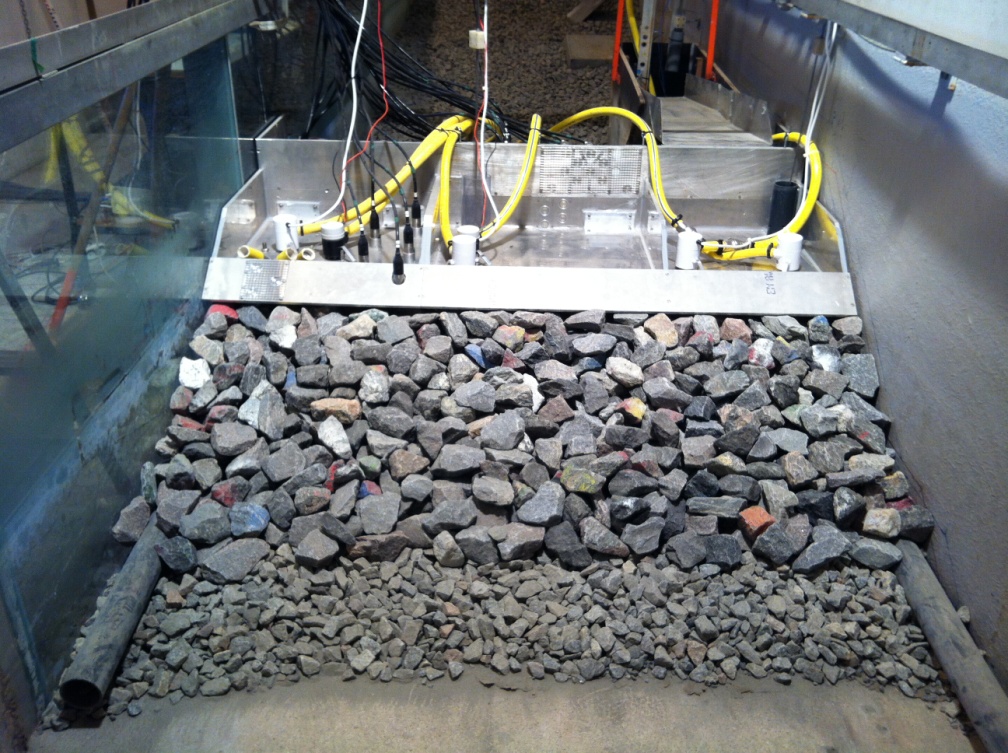 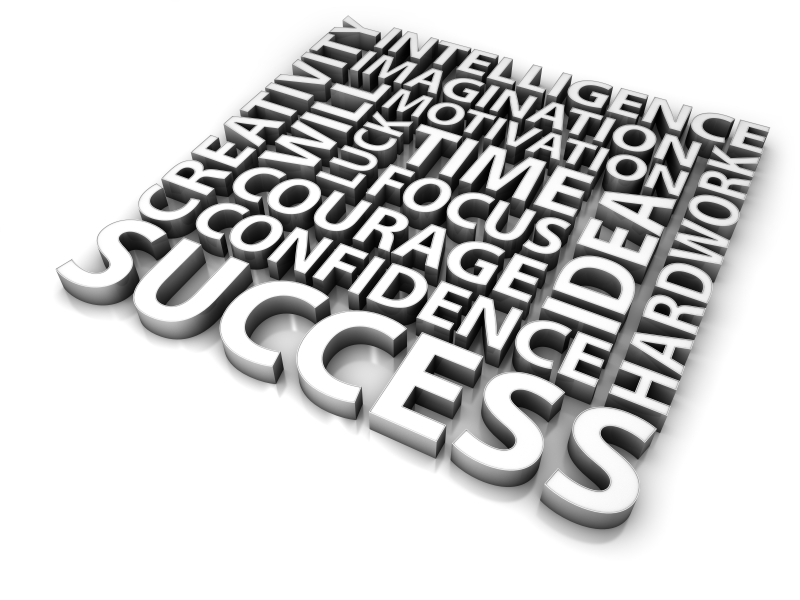 Key Results
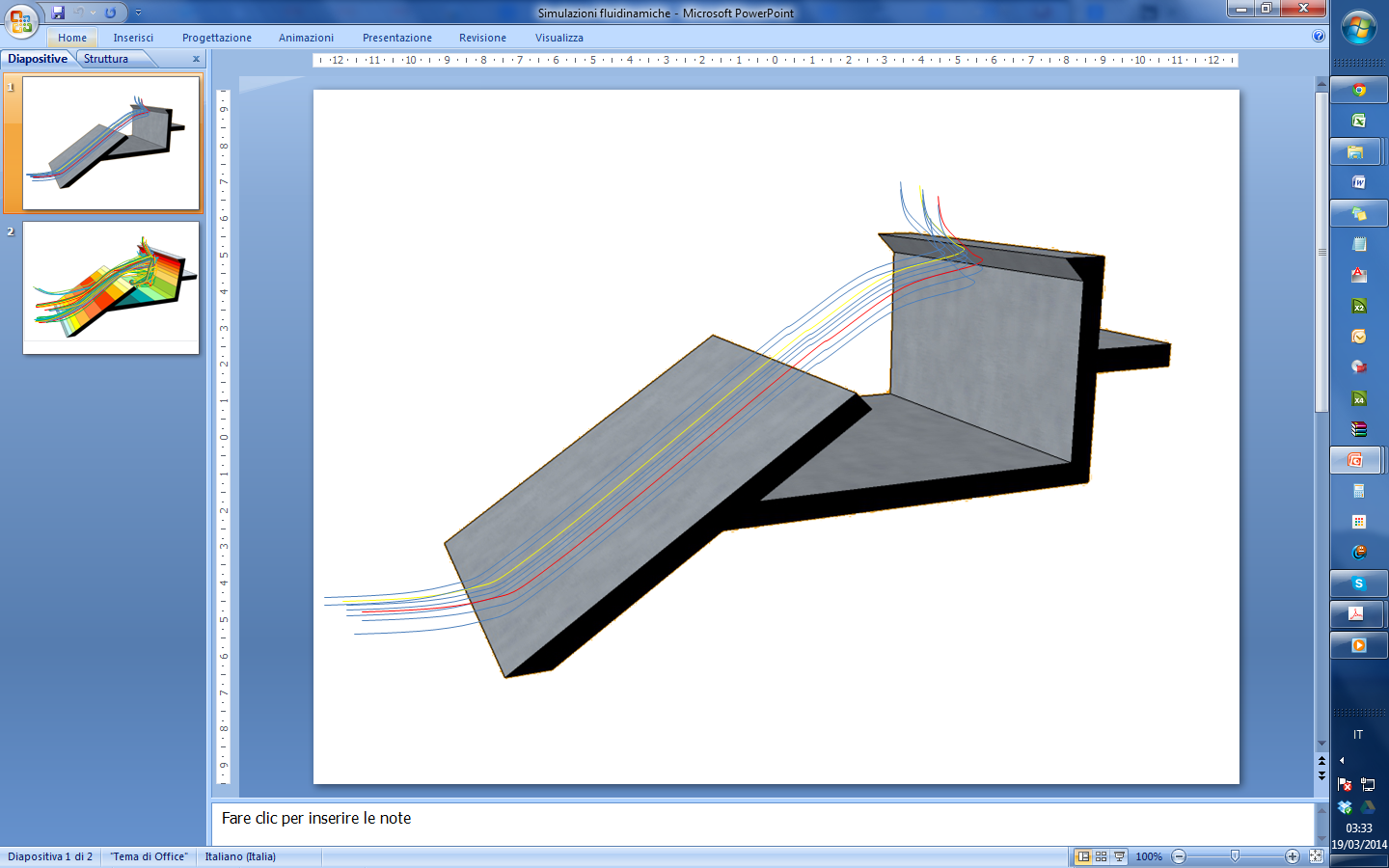 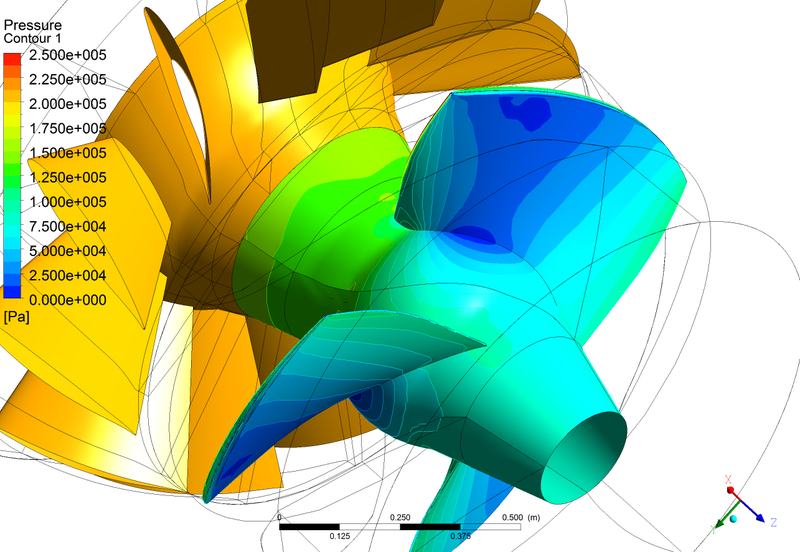 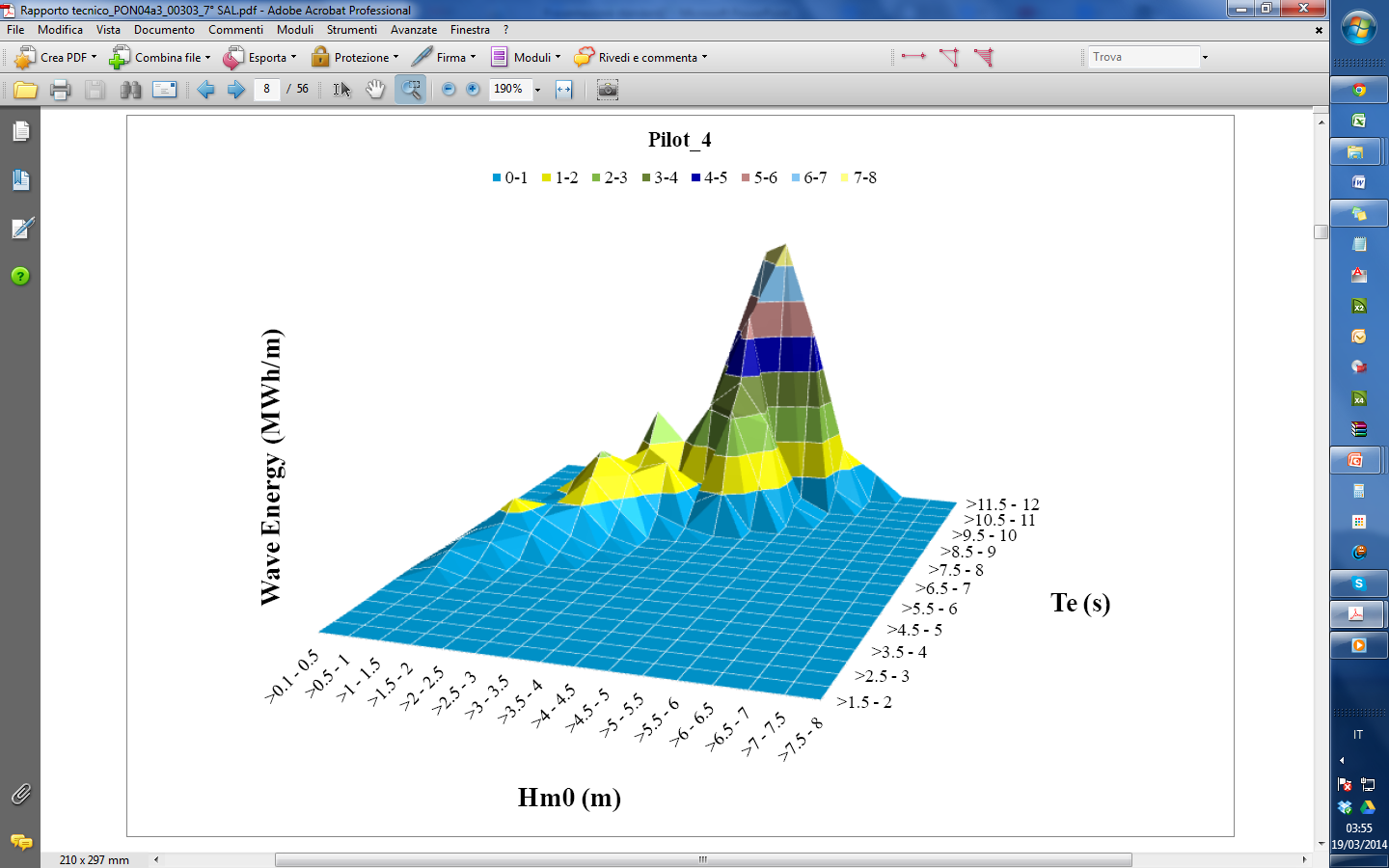 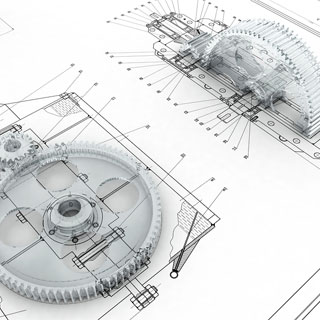 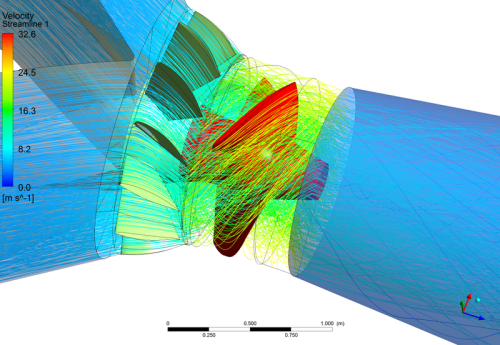 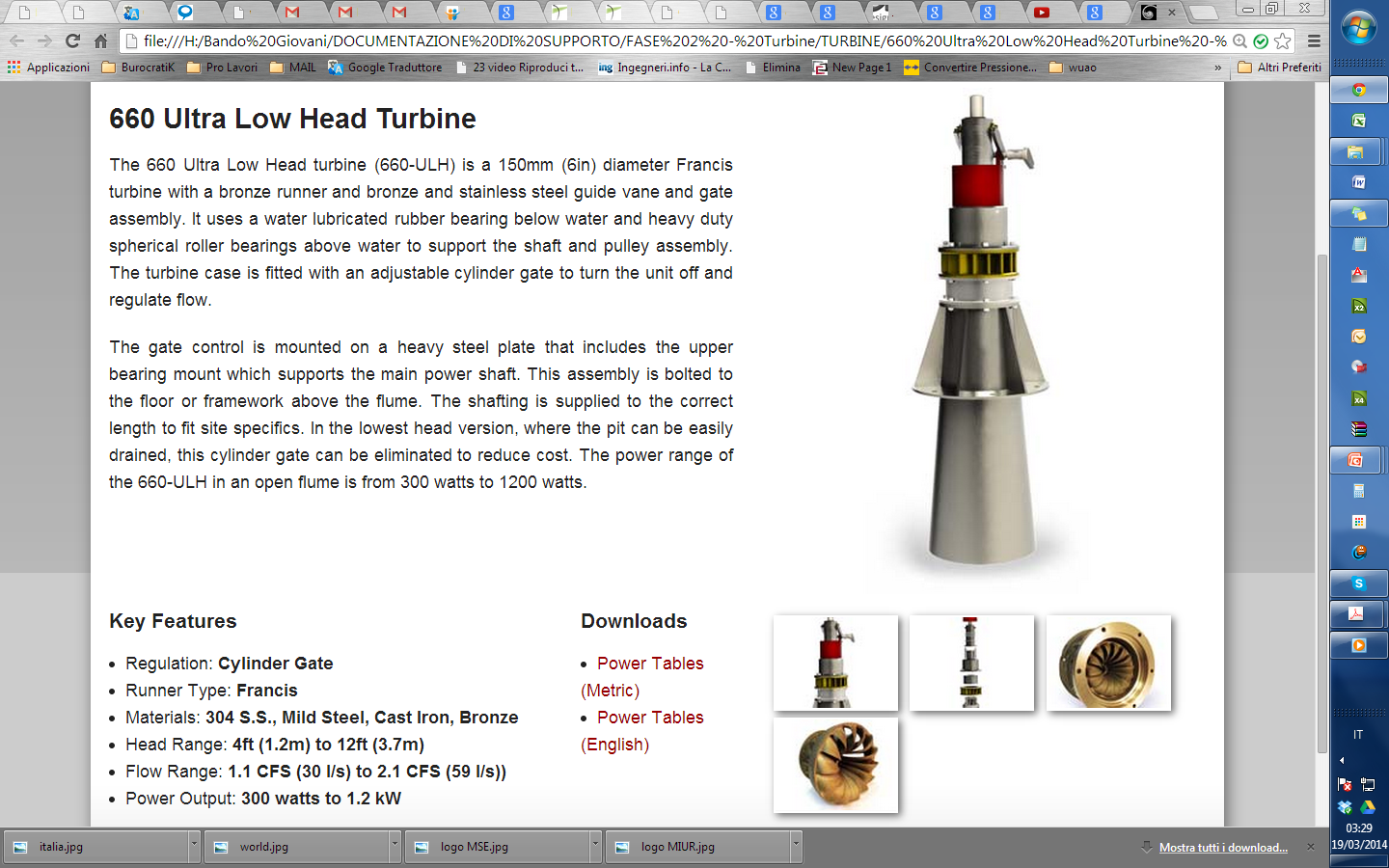 BASSO COSTO - PAYBACK
ECOSOSTENIBILITA’ - BIODESIGN
AFFIDABILITÀ – LIFE CYCLE
EFFICACIA ESTRAZIONE ENERGETICA
MIGLIORE RICAMBIO IDRICO PORTUALE
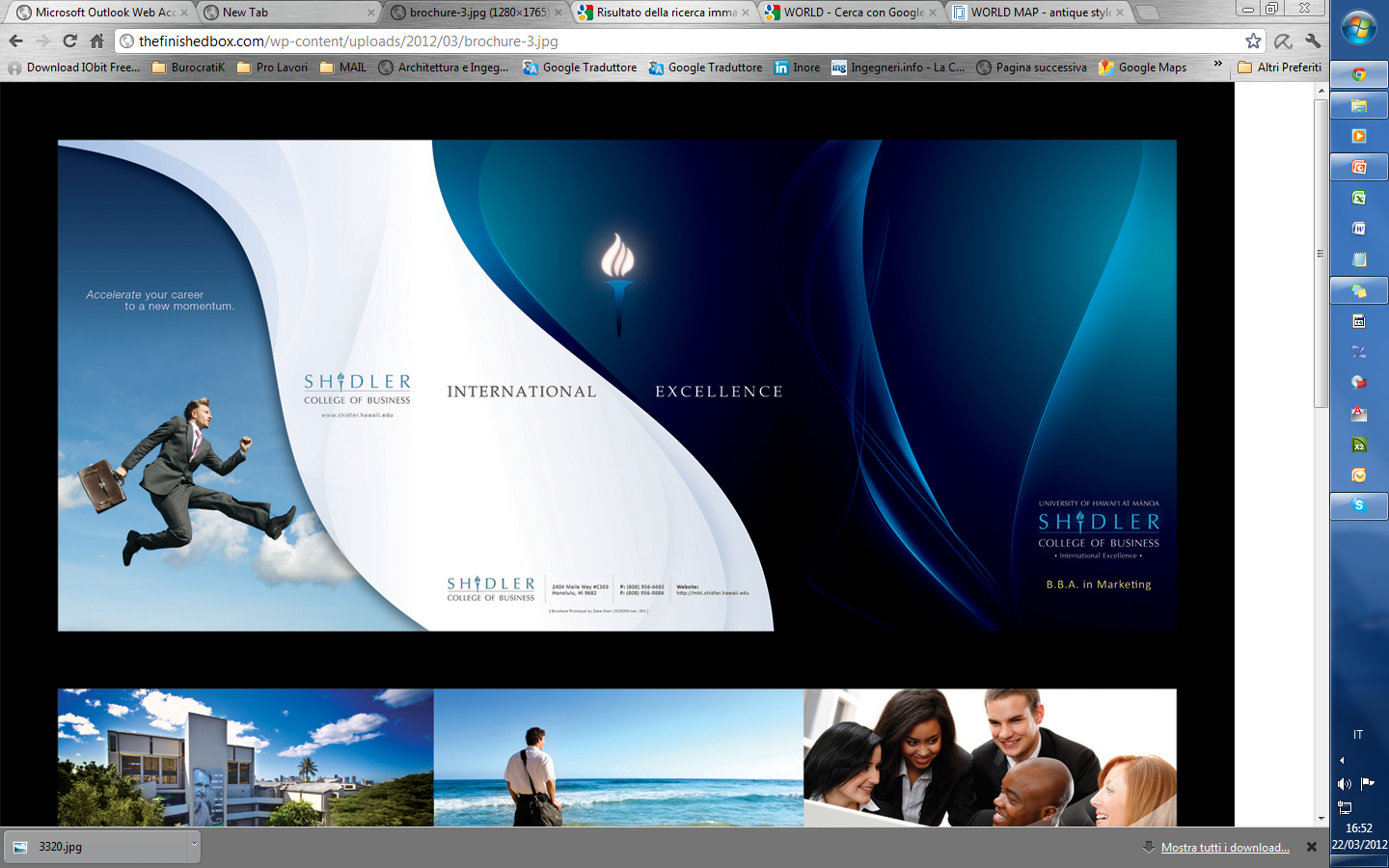 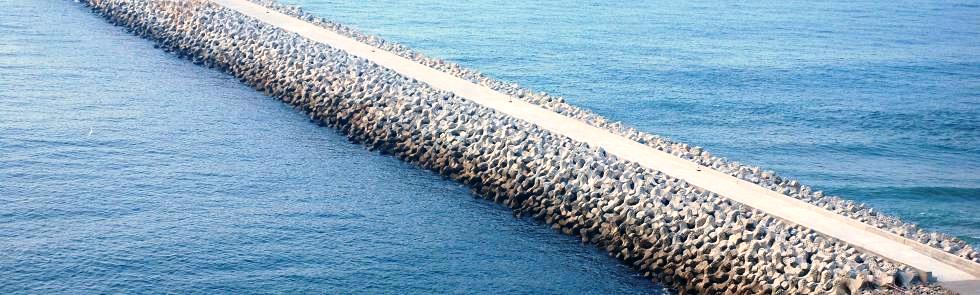 SINO AD OGGI
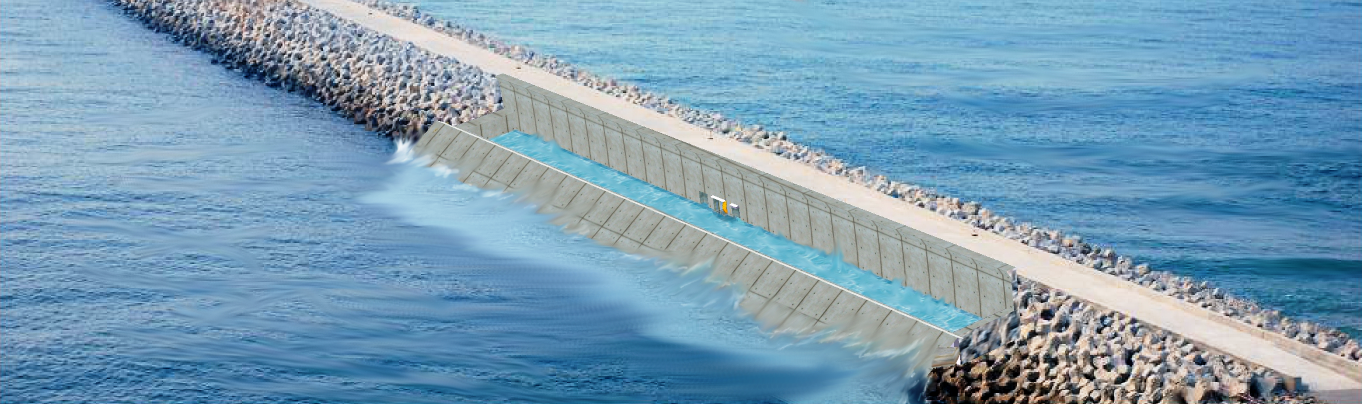 DA OGGI IN POI
EVIDENZE SCIENTIFICHE DIMOSTRANO
OTTIMA RISPOSTA STRUTTURALE
MIGLIORE PROTEZIONE DA TRACIMAZIONE
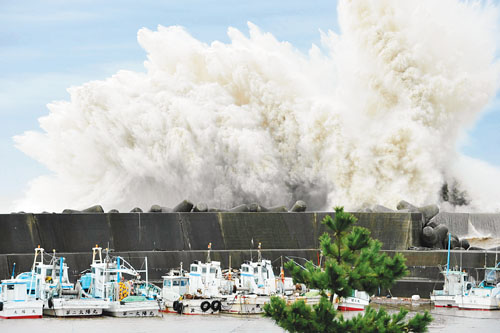 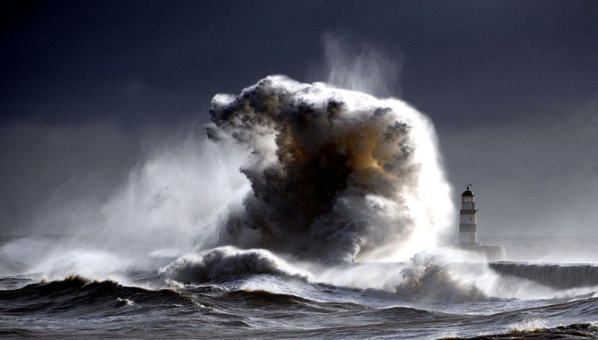 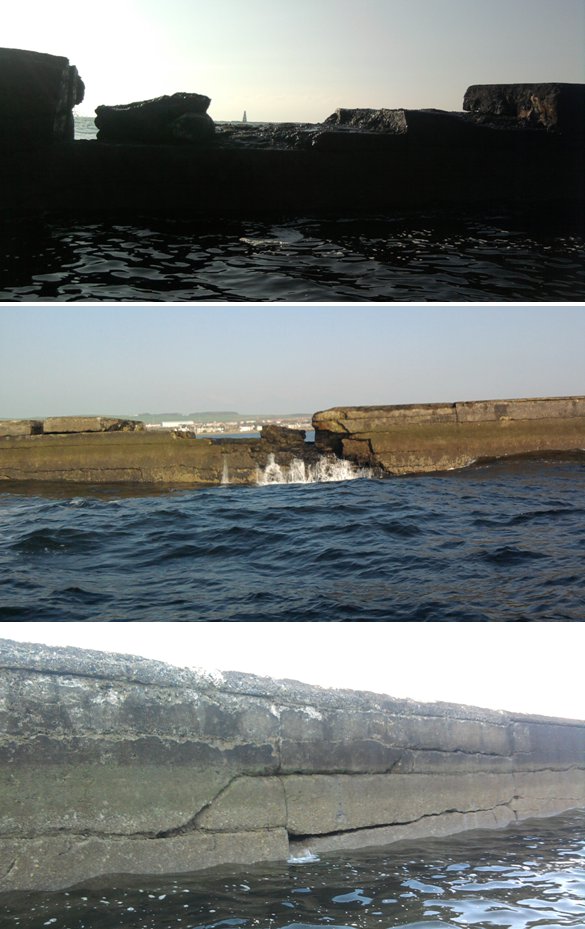 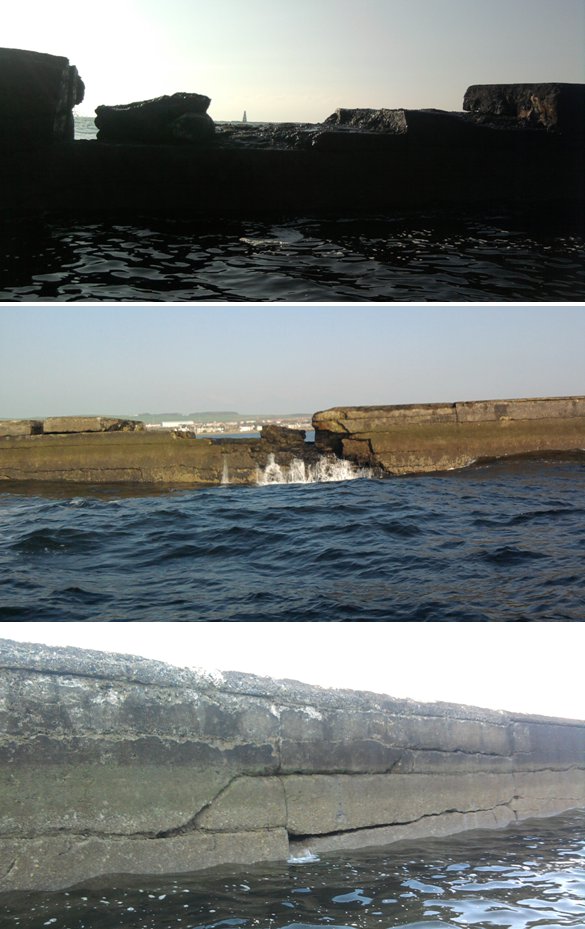 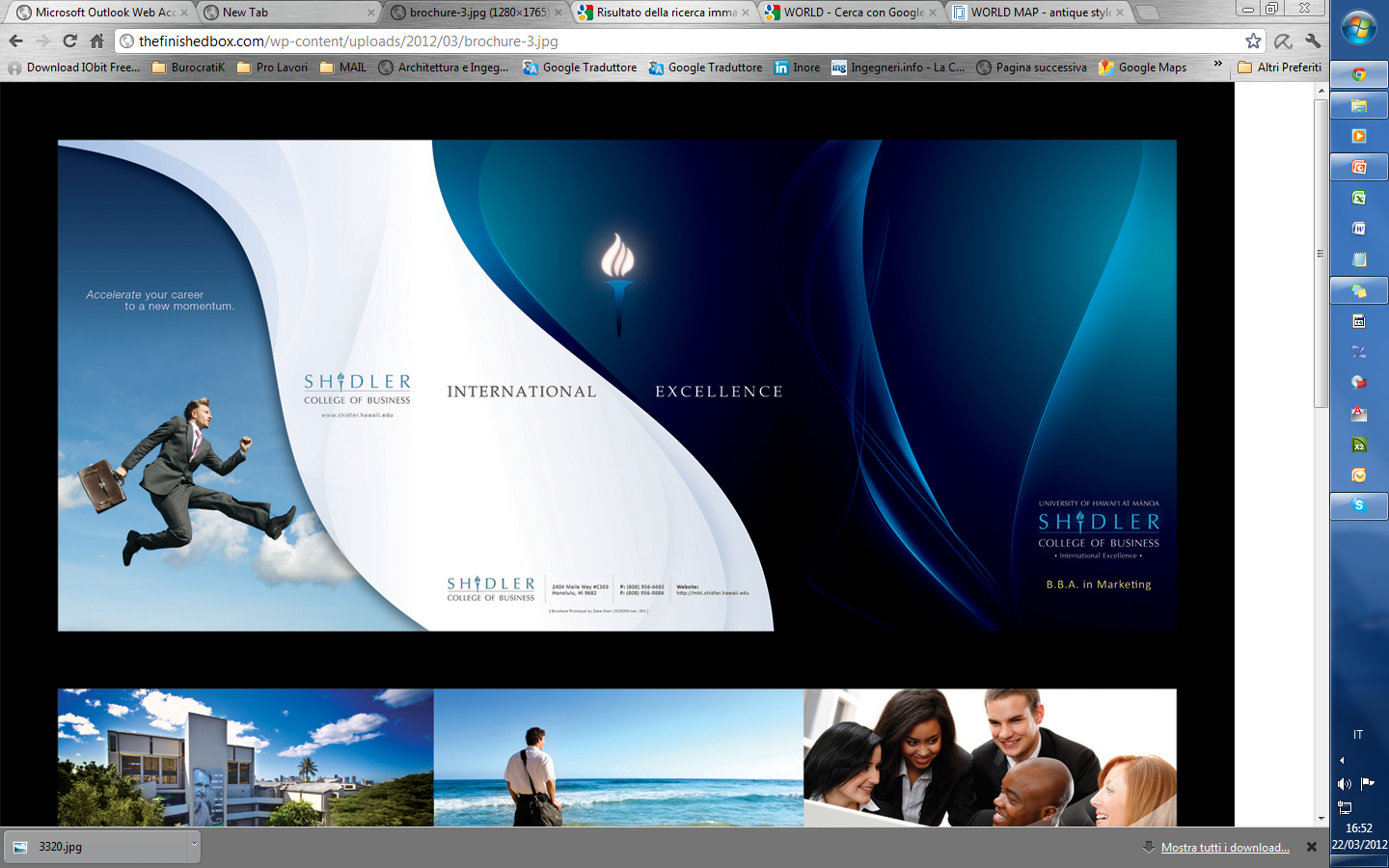 in the sea there are people who surf, others fishing, others swimming, others transporting...
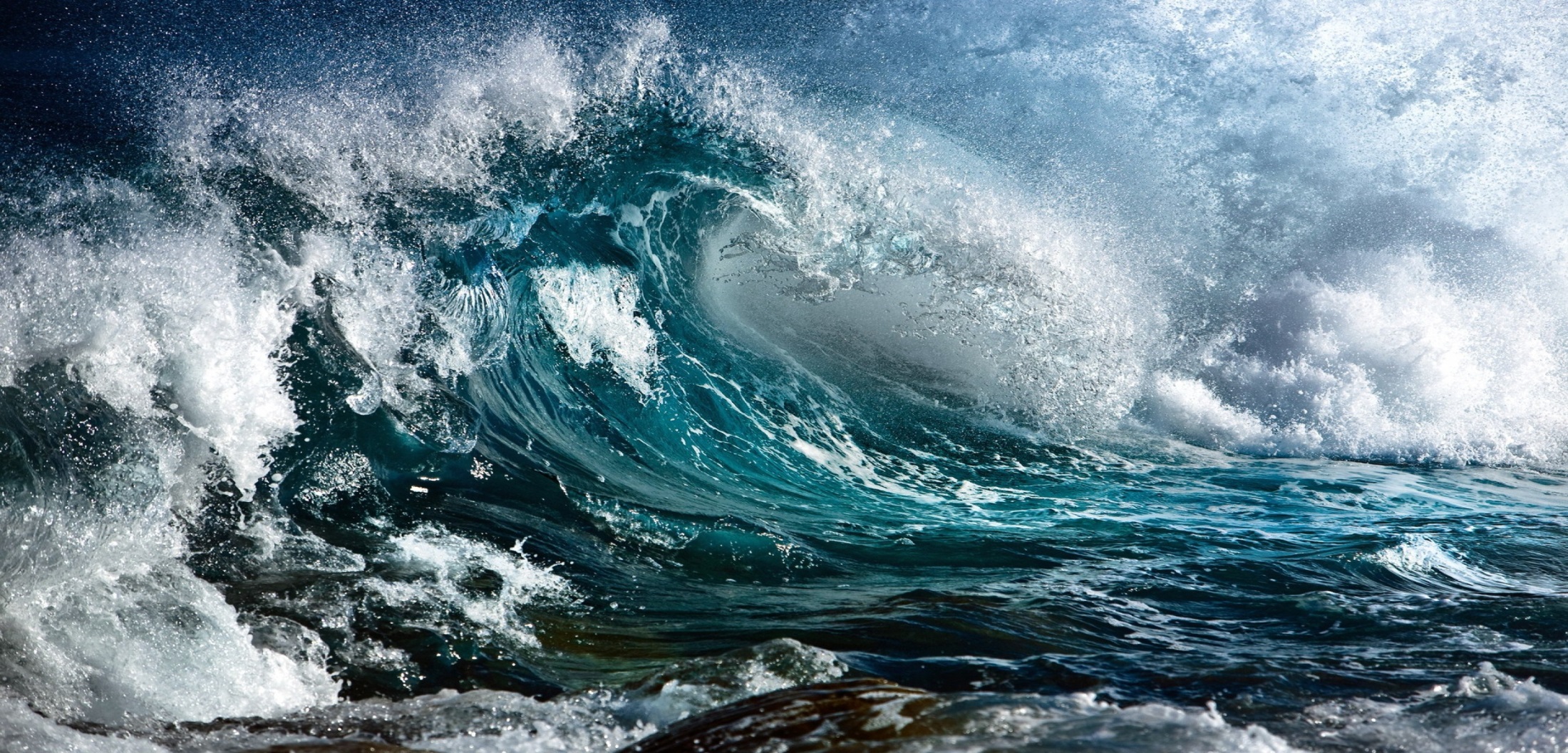 …we capture its energy
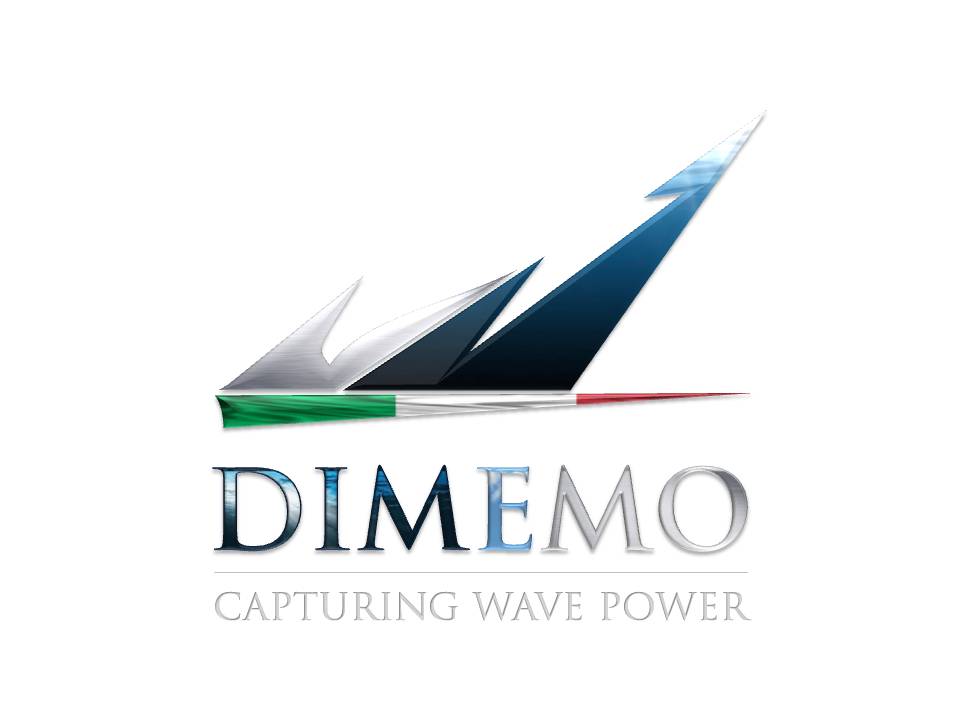 Stavolta l’Italia arriva prima…
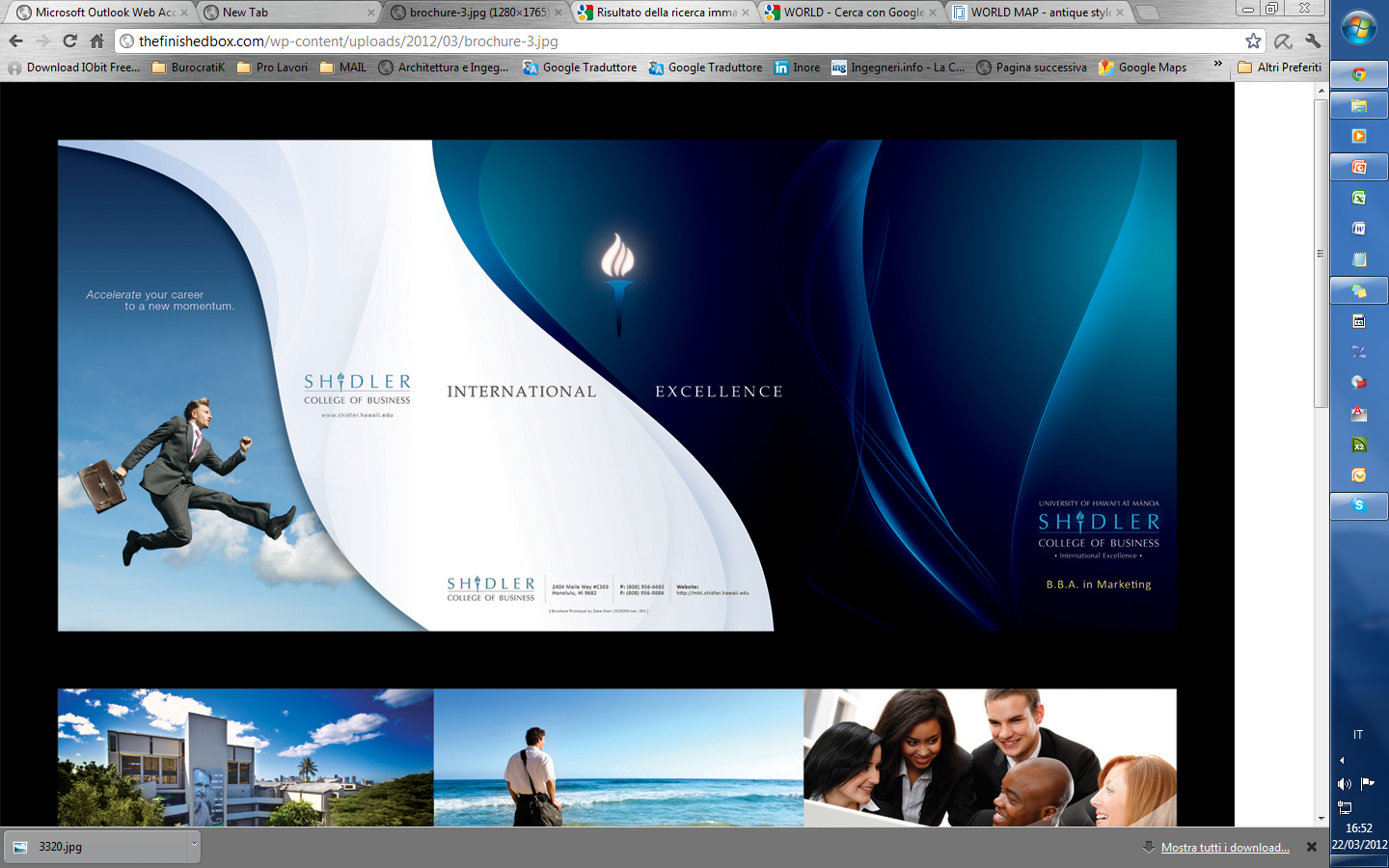